Константин
Михайлович Симонов 
1915 - 1979
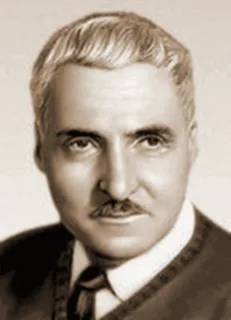 (к 105-летию  со дня рождения)
Подготовила библиотекарь ГБОУ ДО СДДЮТ Полетаева Е.Л.
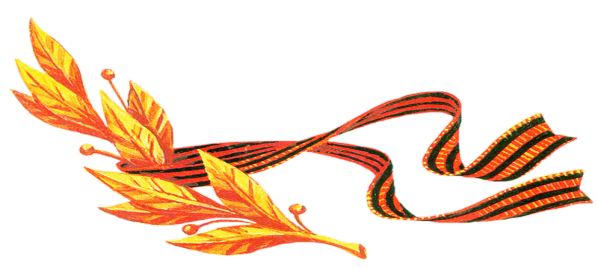 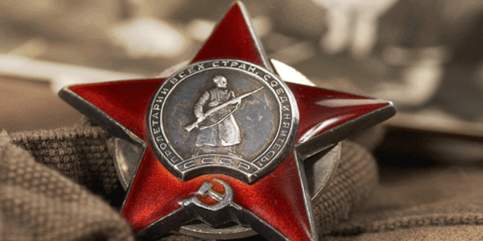 Биография
Родился Константин (Кирилл) 28 ноября 1915 г. в Петрограде в семье полковника Генерального Штаба  Михаила Симонова и   княжны Александры Леонидовны Оболенской.
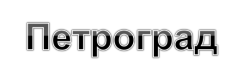 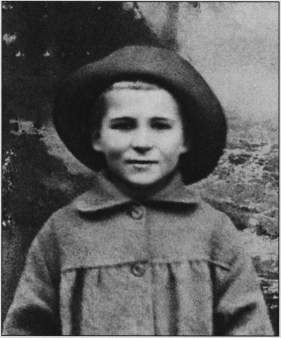 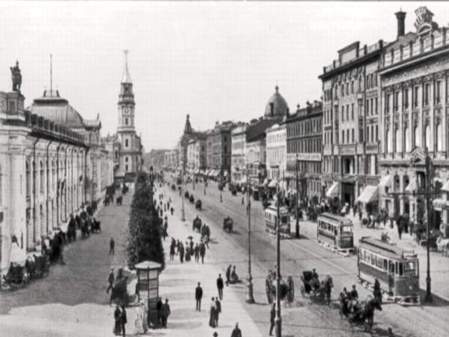 Своего родного отца мальчик не видел: отец пропал без вести на фронте в Первую мировую войну.
В 1919 г. мать с сыном переехала в Рязань, где вышла замуж за Александра Григорьевича Иванишева.
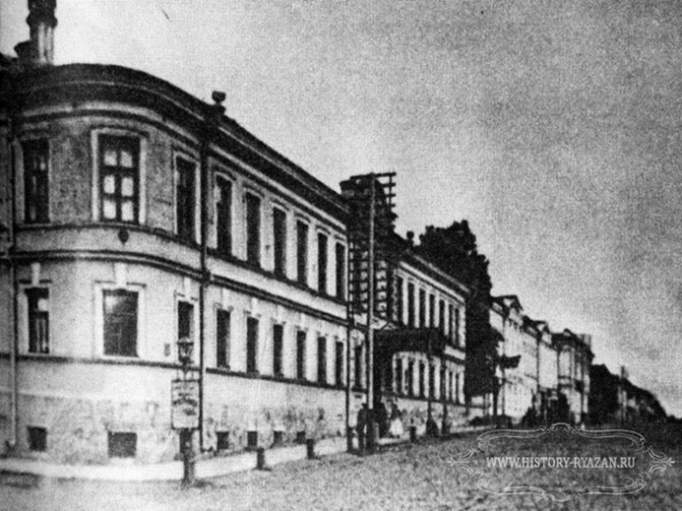 Рязань
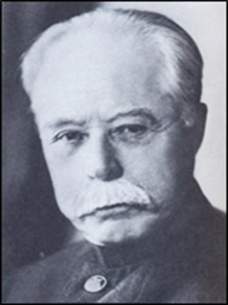 Константина воспитал отчим, который очень хорошо относился к мальчику, любил его, как родного сына. Работал Александр Григорьевич преподавателем тактики в военных училищах, позже он
Александр Григорьевич Иванишев.
Александра Леонидовна Оболенская
стал командиром Красной Армии.
Семья скиталась по военным частям, часто меняя место жительства. Детство Константина прошло в военных городках и командирских общежитиях.
В 1930 году после окончания семи классов Константин поступил в фабрично-заводское училище (ФЗУ), работал  на заводе  токарем по металлу сначала в Саратове, а потом в Москве, куда семья переехала в 1931 году.
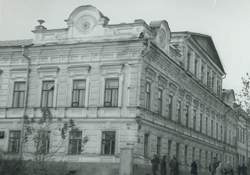 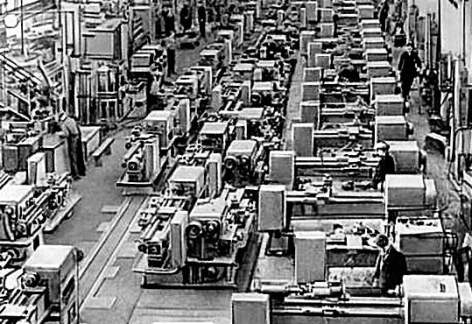 Он продолжал работать ещё два года после того, как поступил учиться в Литературный институт имени А. М. Горького. В эти же годы начал писать стихи.
В 1938 году Константин Симонов окончил Литературный институт имени А. М. Горького. К этому времени он уже написал несколько больших произведений — в 1936 году в журналах «Молодая гвардия» и «Октябрь» были напечатаны первые стихи Симонова.
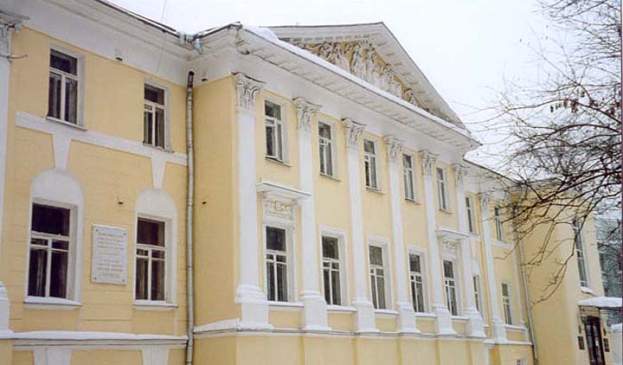 В 1938 был назначен редактором "Литературной газеты". После окончания Литературного института поступил в аспирантуру ИФЛИ (Институт истории, философии, литературы), но в 1939 г. Константин Симонов был направлен в качестве
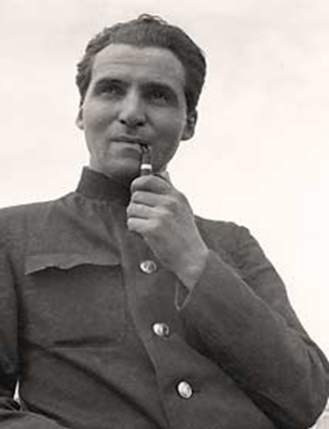 военного корреспондента на Халкин-Гол в Монголию, где шли бои с японцами, в качестве сотрудника газеты «Героическая красноармейская».
Бои на реке Халхин-Гол
Незадолго до отъезда на фронт окончательно меняет имя, и вместо родного Кирилл берёт псевдоним Константин Симонов. Причина — в особенностях дикции и артикуляции Симонова: не выговаривая «р» и твёрдого «л», произнести собственное имя ему было затруднительно.
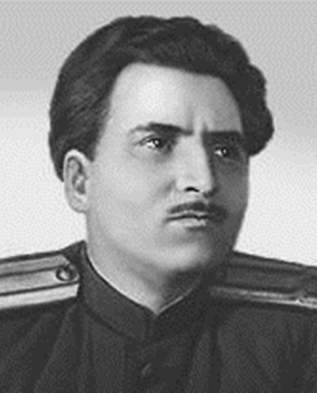 В 1940-1941 гг. - окончил курсы военных корреспондентов при Военно-политической академии.
Великая Отечественная война 1941-1945 гг.
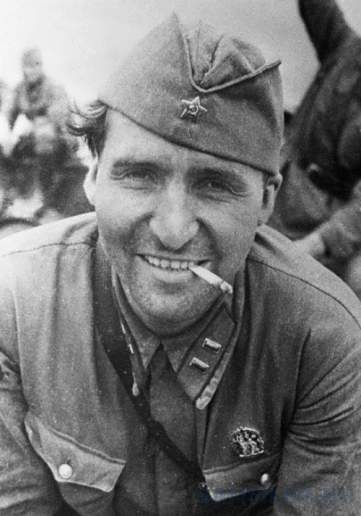 «22 июня 1941 года мне и моим товарищам пришлось надеть военную форму и не снимать её до конца войны»
(из автобиографии)
С началом войны призван в армию, работал в газете «Боевое знамя».






Летом 1941 года в качестве специального корреспондента «Красной звезды» находился в осаждённой Одессе.
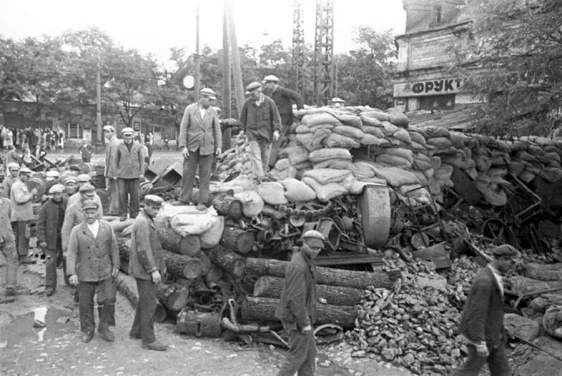 Одесса
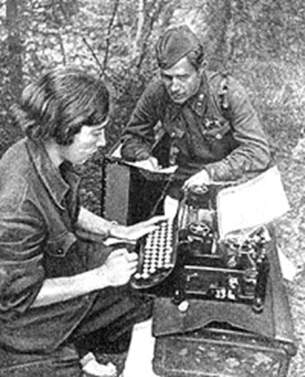 Его очерки и корреспонденции из горячих точек были замечены читателями, но знаменитым его сделали стихи.
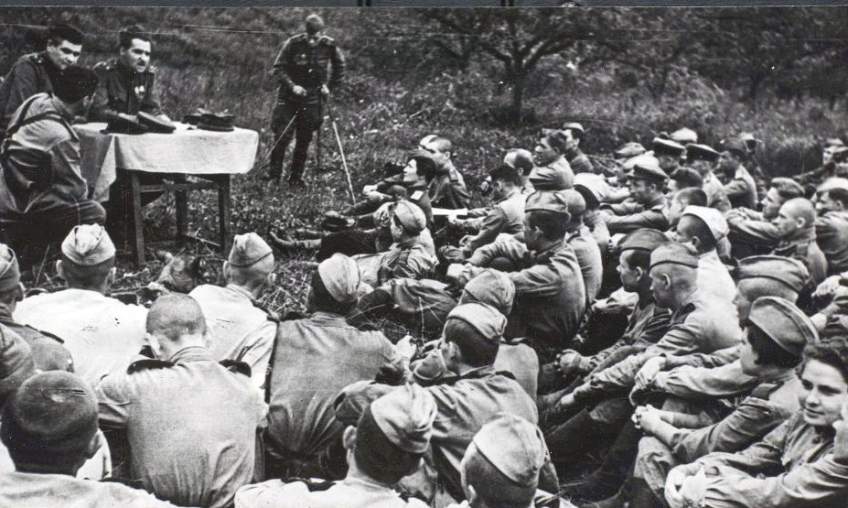 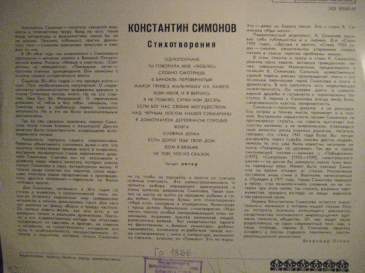 В конце июля 1941 года Симонов пишет стихотворение  «Жди меня». 14 января 1942 г. Оно было опубликовано в газете «Правда».
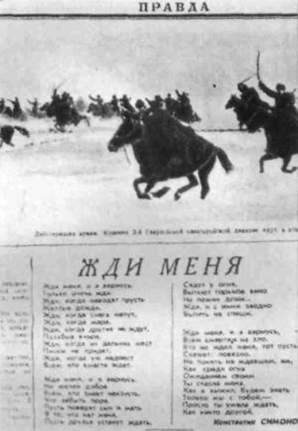 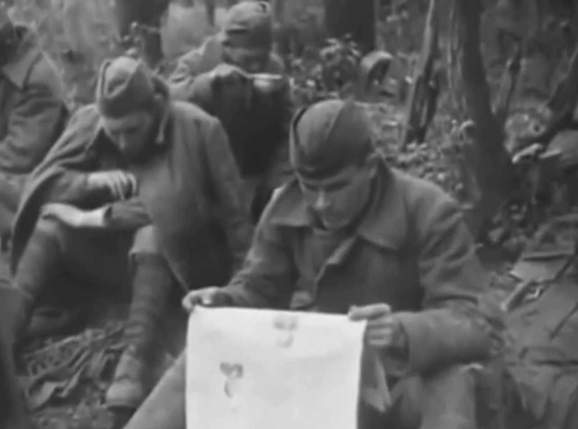 Солдаты вырезали его из газет, переписывали, сидя в окопах, заучивали наизусть и посылали в письмах женам и невестам. Его находили в нагрудных карманах раненых и убитых…
Жди меня, и я вернусь. Только очень жди,
Жди, когда наводят грусть желтые дожди,
Жди, когда снега метут, жди, когда жара,
Жди, когда других не ждут, позабыв вчера…
Всё стихотворение читается как письмо с фронта любимой и далёкой женщине. Оно звучит как заклинание, как молитва. Главное слово здесь – жди, повторяющееся много раз, наводит на мысль о том, что именно от этой способности женщины в конечном итоге и зависит жизнь и победа.
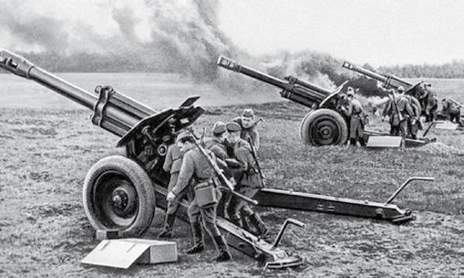 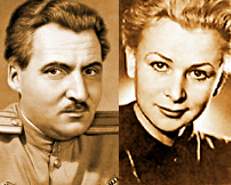 Оно призывало вопреки всему – надеяться и ждать! А фронтовику верить в то, что дома его очень ждут. Эта вера во многом будет питать его мужество и стойкость.
Осенью 1941 года поэт написал стихотворение «Ты помнишь, Алеша, дороги Смоленщины…», в котором словно бы ведет неспешную беседу со своим фронтовым товарищем Алексеем Сурковым.
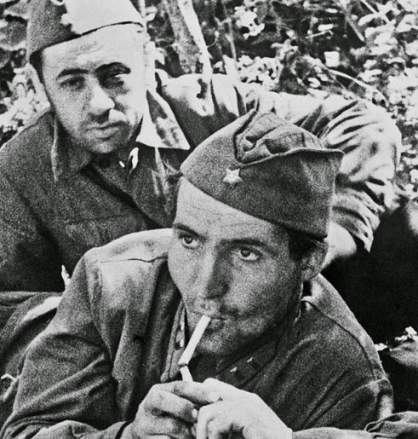 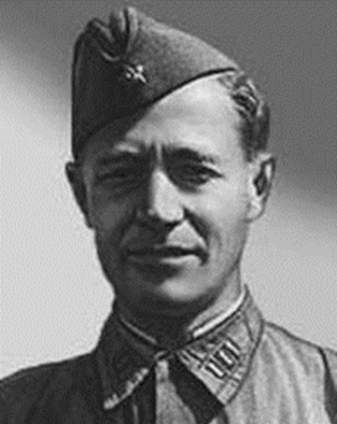 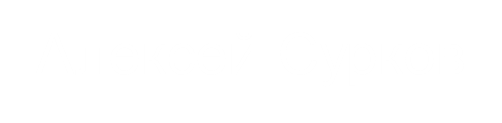 Уже в первые месяцы войны, пройдя пыльными дорогами Смоленщины, Симонов начинает осознавать, что родина для него –– это «проселки, что дедами пройдены, с простыми крестами их русских могил», женские слезы и молитвы, которые оберегают солдат в бою.
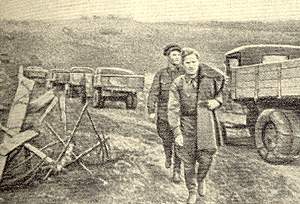 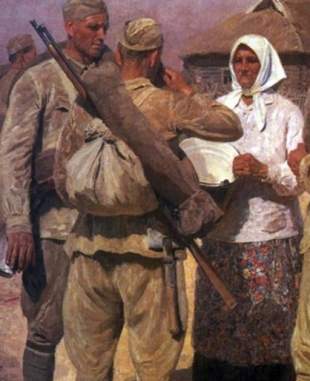 Писатель видит, с какой надеждой и верой провожают их в бой русские женщины, трижды обнимая по старой доброй традиции, словно бы пытаясь защитить от всех невзгод и напастей. И именно эта вера укрепляет силу духа русских солдат.
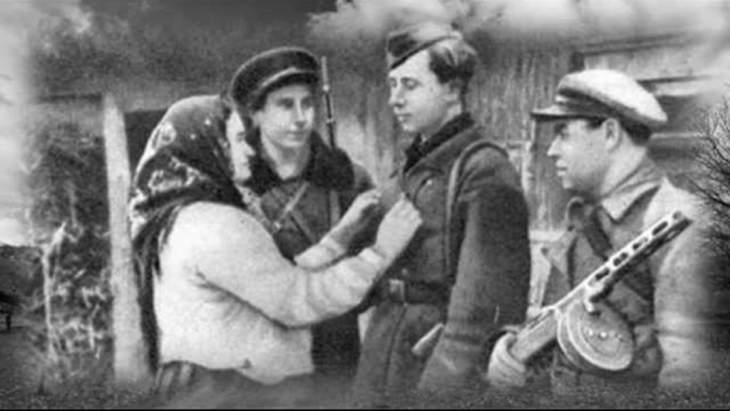 Ещё одно из самых известных стихотворений Симонова — «Майор привез мальчишку на лафете…».
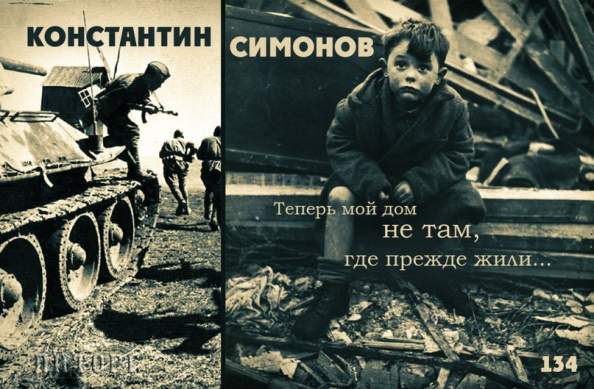 В стихотворении раскрывается мотив детства, загубленного жестокой и беспощадной войной.
Мальчика везут из Бреста — первой советской крепости, принявшей на себя удар гитлеровской армии и оказавшей героическое сопротивление. Ребенок расположился на лафете, то есть на станке артиллерийского орудия. Симонов указывает и возраст мальчишки. Ему десять лет, но он уже поседел, пережив гибель матери, с которой даже не имел возможности проститься, обстрел родного города, поспешную эвакуацию из него, ранение отца.
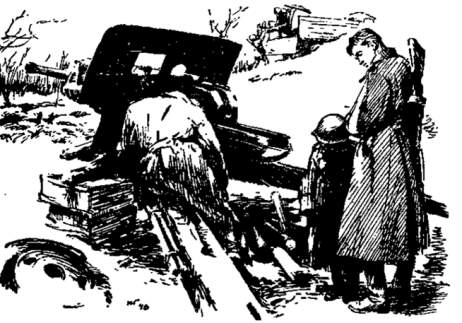 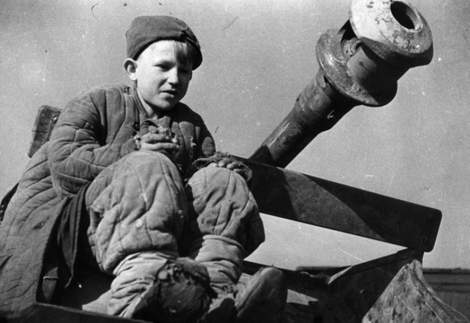 Это стихотворение Симонова написано в 1941 году, в тяжелое время для советской армии. Толком неподготовленные к нападению Гитлера, отступали наши бойцы.
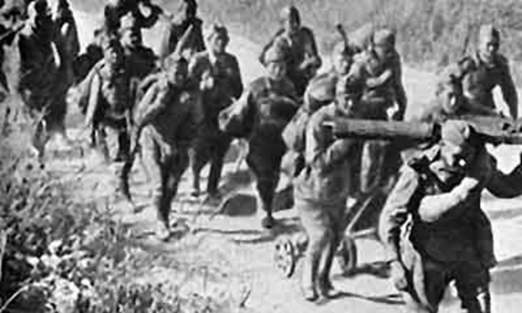 Поэт пытался при помощи слова поддержать солдат, продемонстрировать жизненную необходимость борьбы с фашистами.
Симонов призывал стоять на смерть ради маленьких сыновей и дочерей, у которых отняли детство, ради матерей и отцов, ради возлюбленных. На искренние стихотворения Константина Михайловича не могли не откликнуться сердца советских бойцов.
В ноябре 1941 года Константин Симонов написал поэму «Сын артиллериста», основанную на реальных событиях. Это случилось недалеко от г.Мурманска. Там шли тяжёлые бои. Лейтенант Лоскутов с радиопередатчиком проник в тыл врага и оттуда трое суток направлял огонь своих батарей. Иногда ему приходилось наводить огонь на себя.
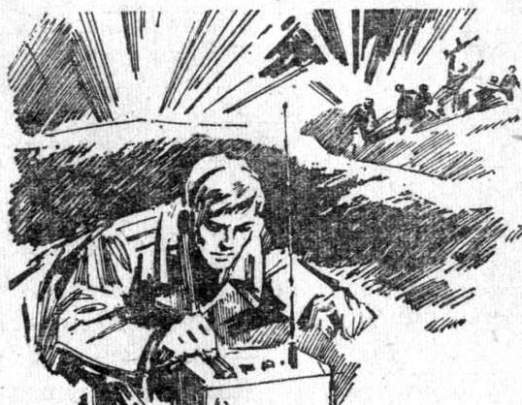 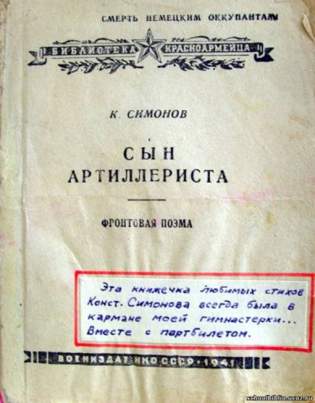 Стихотворение «Убей его! («Если дорог тебе твой дом...») стоит в одном ряду с другими стихотворениями Симонова первых военных лет («Родина», «Майор привёз мальчишку на лафете…», «Я не помню, сутки или десять…», «Атака» и др.)
По собственному признанию, Константин
Симонов написал это стихотворение  за 
один день летом 1942 года, находясь на
фронте — на Волге, «к которой 
подходили немцы».
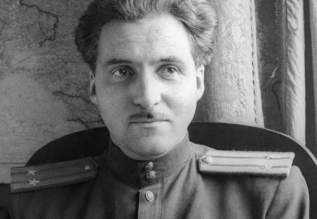 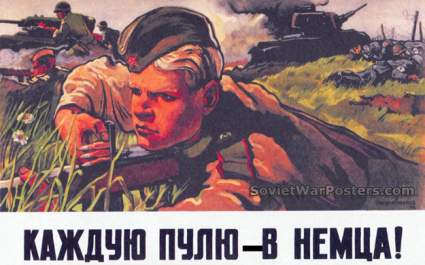 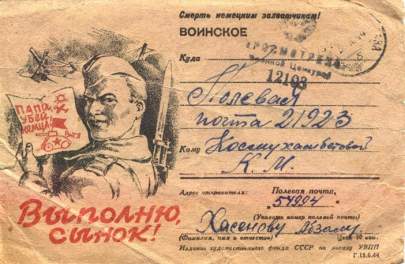 18 июля 1942 года стихотворение впервые было опубликовано в газете «Красная звезда», на следующий день 19 июля было перепечатано газетой «Комсомольская правда». После этого его в течение войны несчётное количество раз читали по радио и сбрасывали с самолётов напечатанным на листовках.
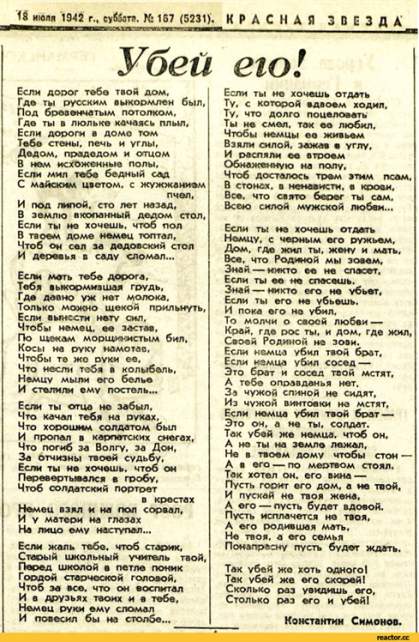 …Если ты фашисту с ружьем
Не желаешь навек отдать
Дом, где жил ты, жену и мать,
Все, что родиной мы зовем,—
Знай: никто ее не спасет,
Если ты ее не спасешь;
Знай: никто его не убьет,
Если ты его не убьешь…
Если дорог тебе твой дом,
Где ты русским выкормлен был,
Под бревенчатым потолком,
Где ты, в люльке качаясь, плыл;
Если дороги в доме том
Тебе стены, печь и углы,
Дедом, прадедом и отцом
В нем исхоженные полы;

Если мил тебе бедный сад
С майским цветом, с жужжаньем пчел
И под липой сто лет назад
В землю вкопанный дедом стол;
Если ты не хочешь, чтоб пол
В твоем доме фашист топтал,
Чтоб он сел за дедовский стол
И деревья в саду сломал...
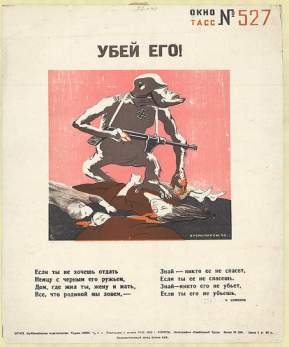 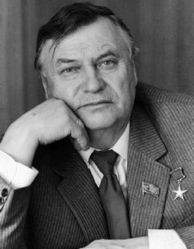 Писатель Михаил Алексеев, участник Великой Отечественной войны, вспоминал: «Мне, политруку миномётной роты, в самые тяжёлые дни Сталинградской битвы не нужно было без конца заклинать своих бойцов: «Ни шагу назад!» Мне достаточно было прочесть стихотворение Симонова «Убей его!» — стихотворение, появившееся как раз в ту пору. Свидетельствую: оно потрясло наши солдатские души».
Алексеев
Михаил Николаевич
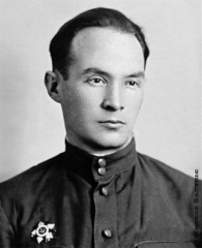 Поэт Михаил Львов говорил о стихотворении Симонова:«Я бы присвоил этому стихотворению звание Героя Советского Союза. Оно убило гитлеровцев больше, чем самый прославленный снайпер…»
Львов 
Михаил Давыдович
Константин Симонов неоднократно сам бывал на передовой линии, не раз поднимал бойцов в атаку, ходил в разведку, был в тылу врага. 
О трудностях жизни на  фронте и в тылу писал он в своих рассказах, повестях и стихотворениях. 
Эти произведения учили воевать, преодолевать военные и тыловые тяготы, помогали жить.
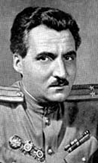 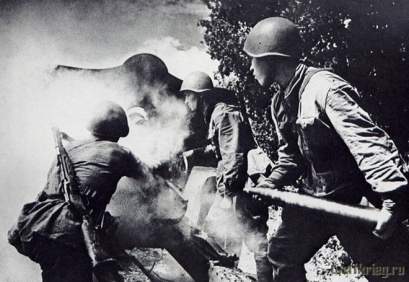 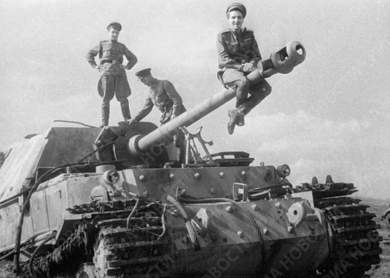 В 1942 году ему было присвоено звание старшего батальонного комиссара, в 1943 году — звание подполковника, а после войны — полковника. 
Большая часть его военных корреспонденций публиковалась в газете «Красная звезда». В годы войны написал пьесы «Русские люди», «Жди меня», «Так и будет», повесть «Дни и ночи», две книги стихов «С тобой и без тебя» и «Война».
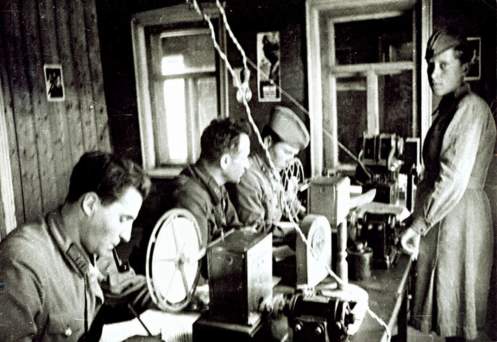 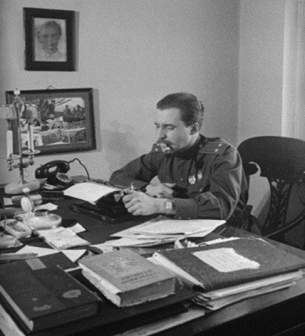 Как военный корреспондент, Симонов побывал на всех фронтах, прошел по землям Румынии, Болгарии, Югославии, Польши и Германии, был свидетелем последних боев за Берлин. После войны появились его сборники очерков: «Письма из Чехословакии», «Славянская дружба», «Югославская тетрадь», «От Черного до Баренцева моря. Записки военного корреспондента».
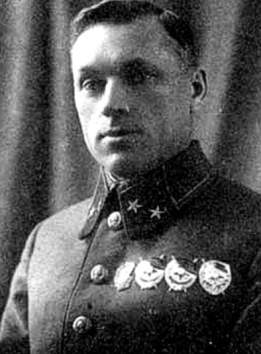 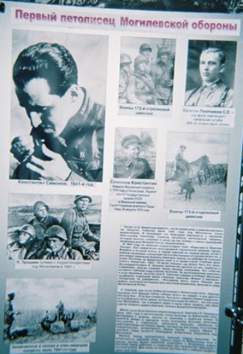 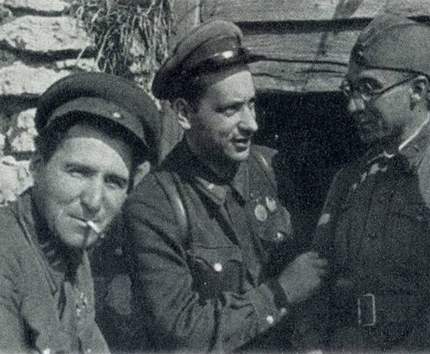 Военные корреспонденты – К.Симонов и его боевые товарищи
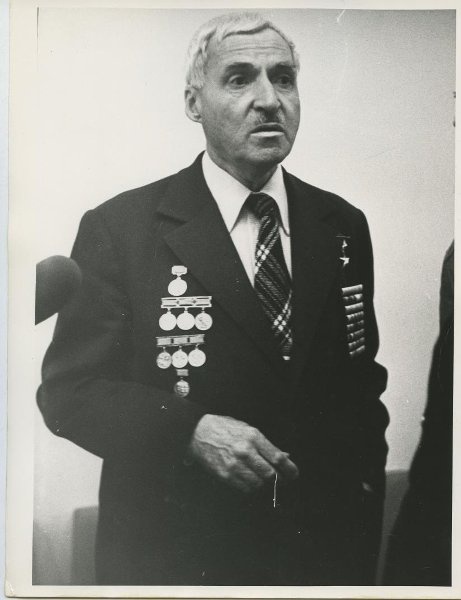 В 1959г. им написана большая книга - «Живые и мертвые» 
В 1963-1964 гг. пишет роман «Солдатами не рождаются». 
В 1970-1971 написано продолжение романа - «Последнее лето».
За эту трилогию получил высокую государственную награду.
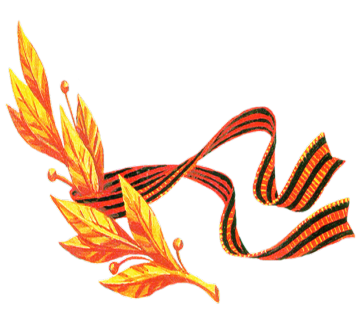 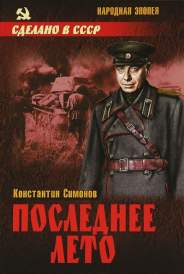 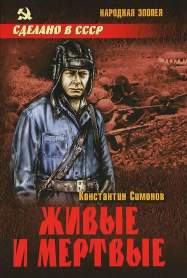 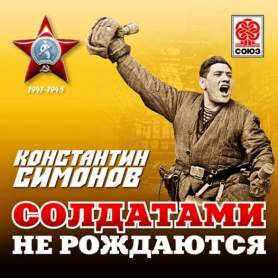 По сценариям Симонова были поставлены фильмы: «Парень из нашего города» (1942), «Жди меня» (1943), «Дни и ночи» (1943-1944), «Бессмертный гарнизон» (1956), «Нормандия-Неман» (1960), «Живые и мертвые» (1963), «Двадцать дней без войны» (1976).
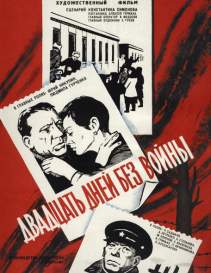 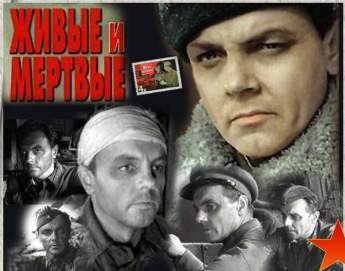 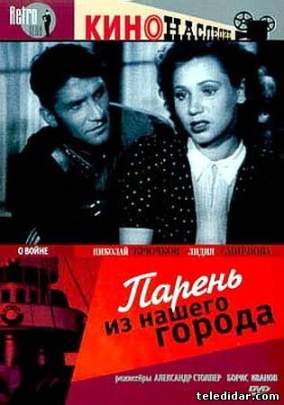 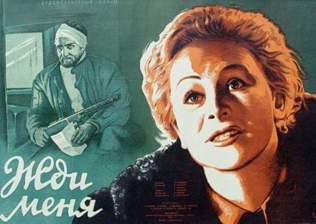 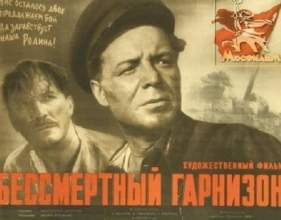 Память о писателе
Среди произведений Константина Симонова - романы, повести, пьесы, рассказы, сценарии художественных и документальных фильмов, поэмы, стихотворения, дневники, путевые очерки, статьи на литературные и общественные темы.
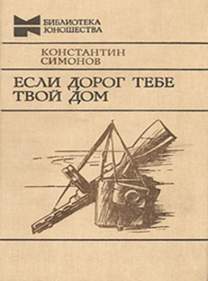 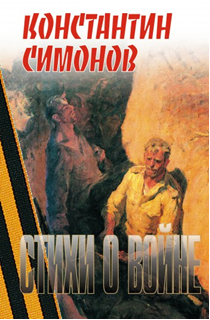 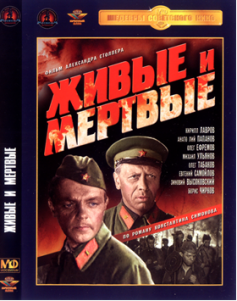 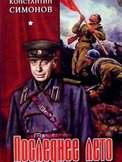 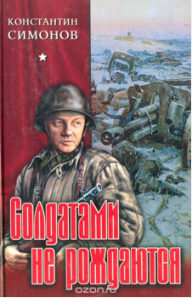 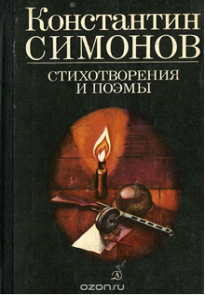 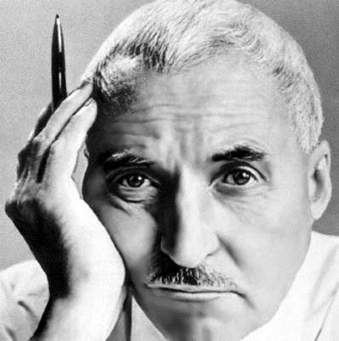 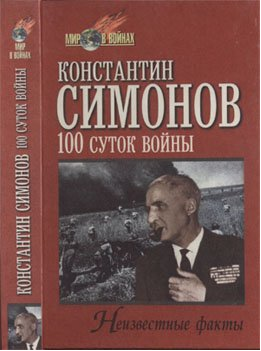 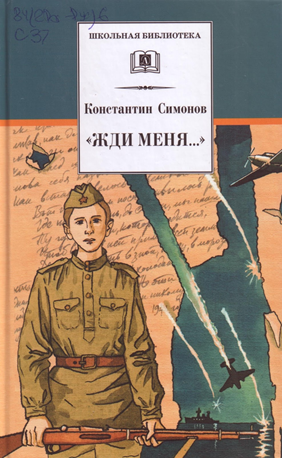 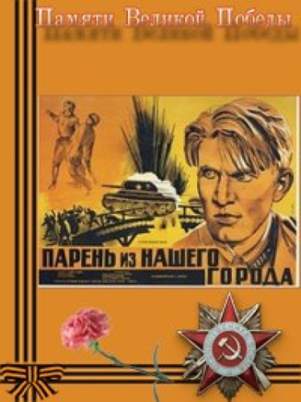 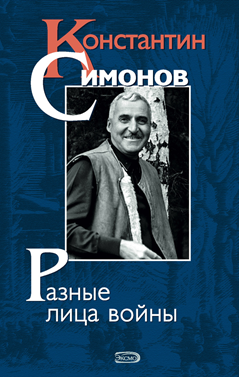 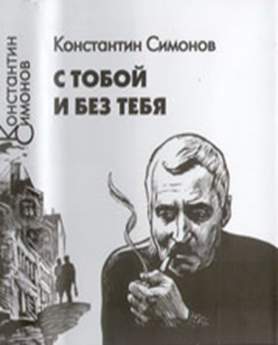 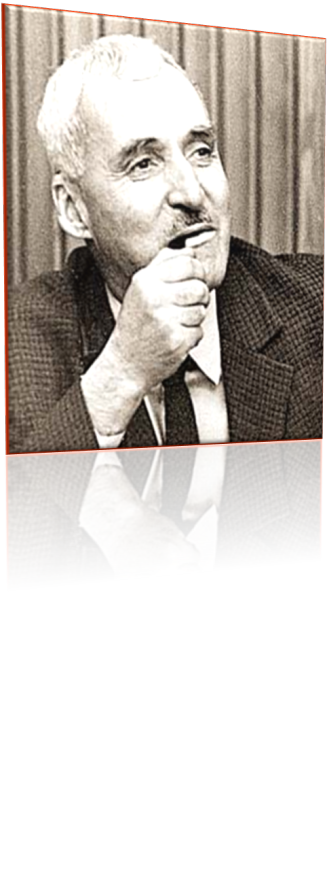 О Константине Михайловиче Симонове можно сказать, что это был советский человек-легенда, поэт и писатель, журналист, сценарист и общественный деятель, труды которого оценены по достоинству не одним поколением. Это был поистине великий русский человек!
Вся его поэзия, как и не менее популярная проза, отражают героическую эпоху жизни страны. От Великой Отечественной войны нас отделяют десятилетия, но произведения К. Симонова не уходят в прошлое, они продолжают звучать активным призывом к добру, братству, миру.
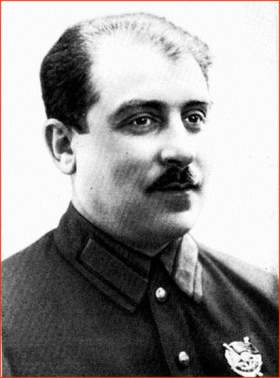 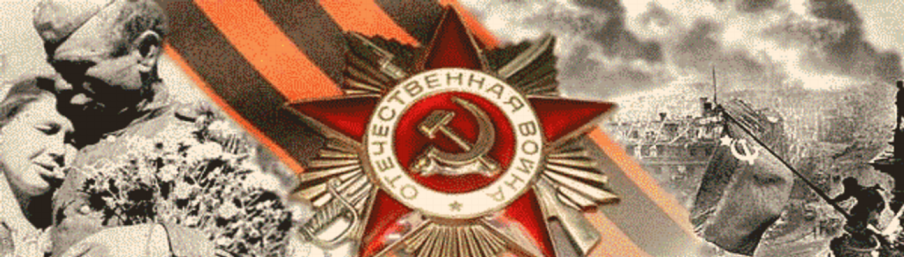